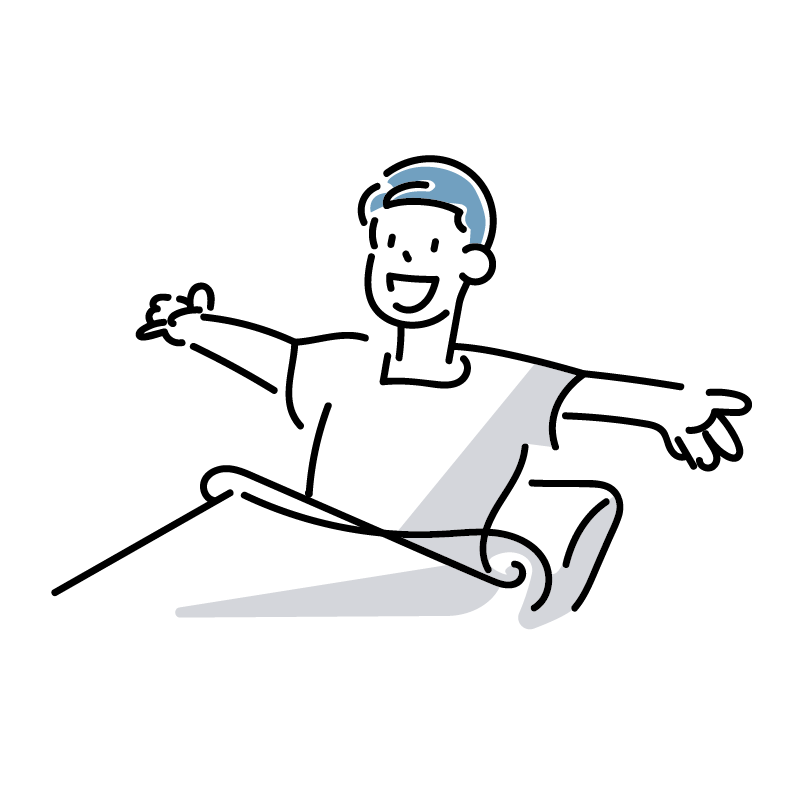 まいあさ
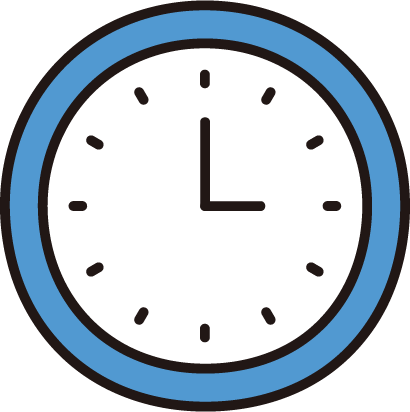 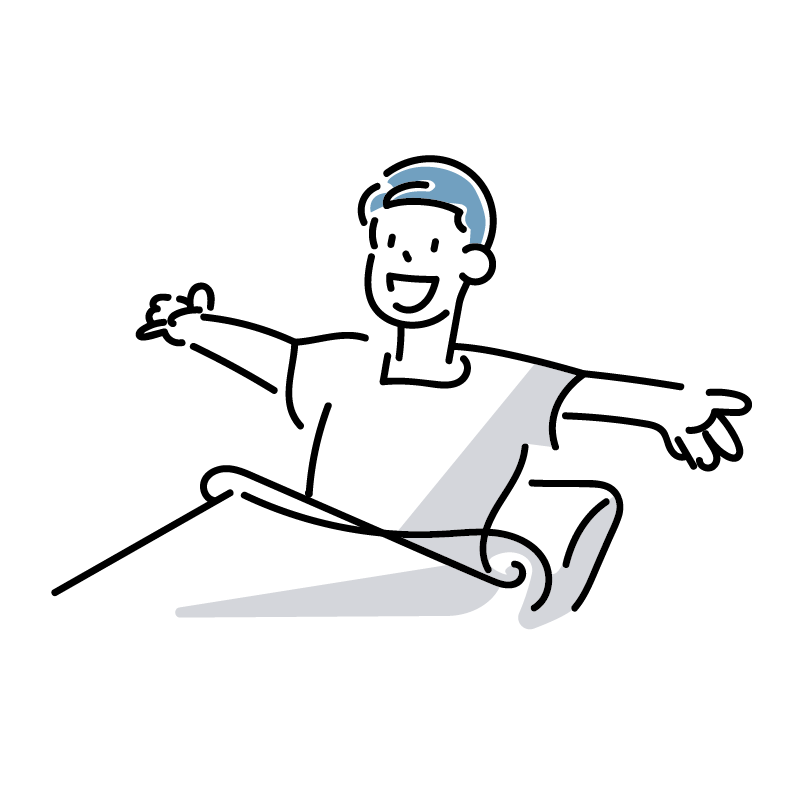 あした
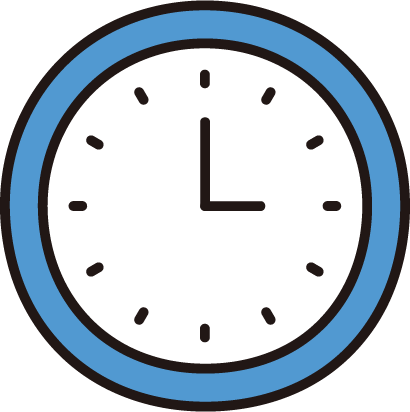 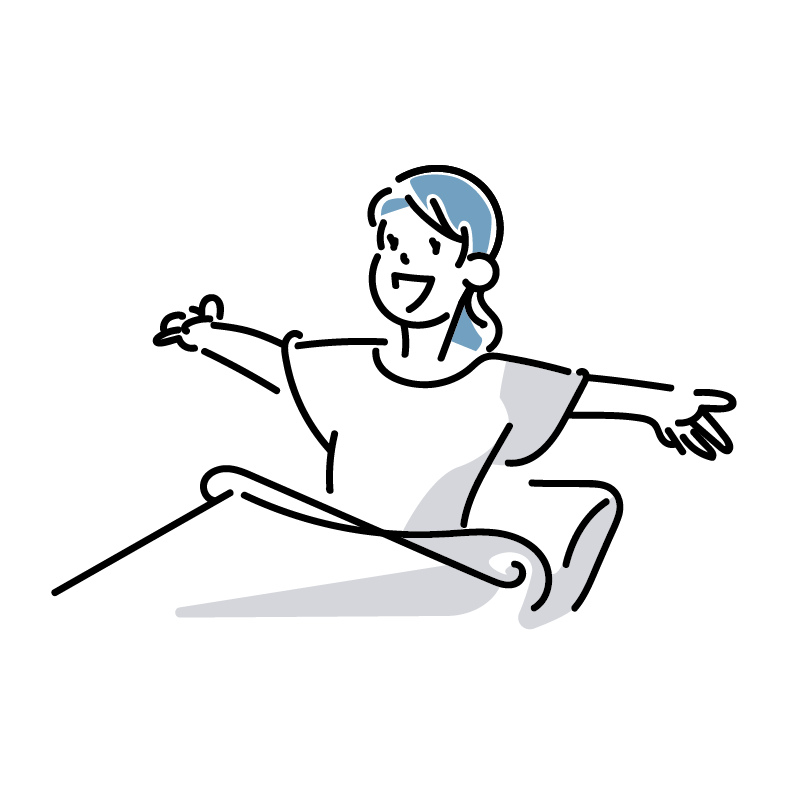 どようび
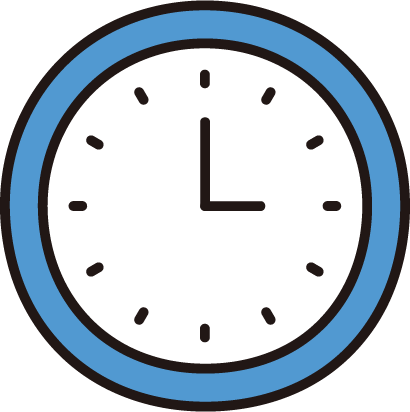 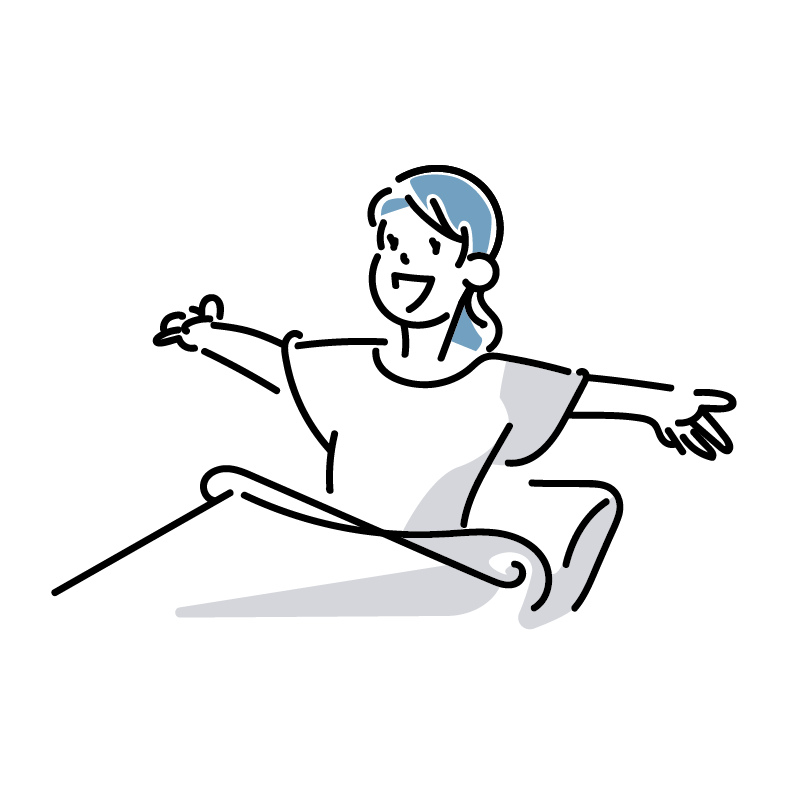 にちようび
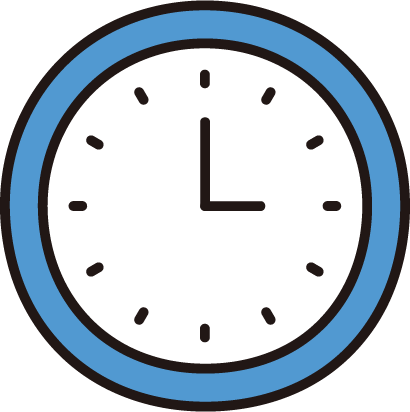 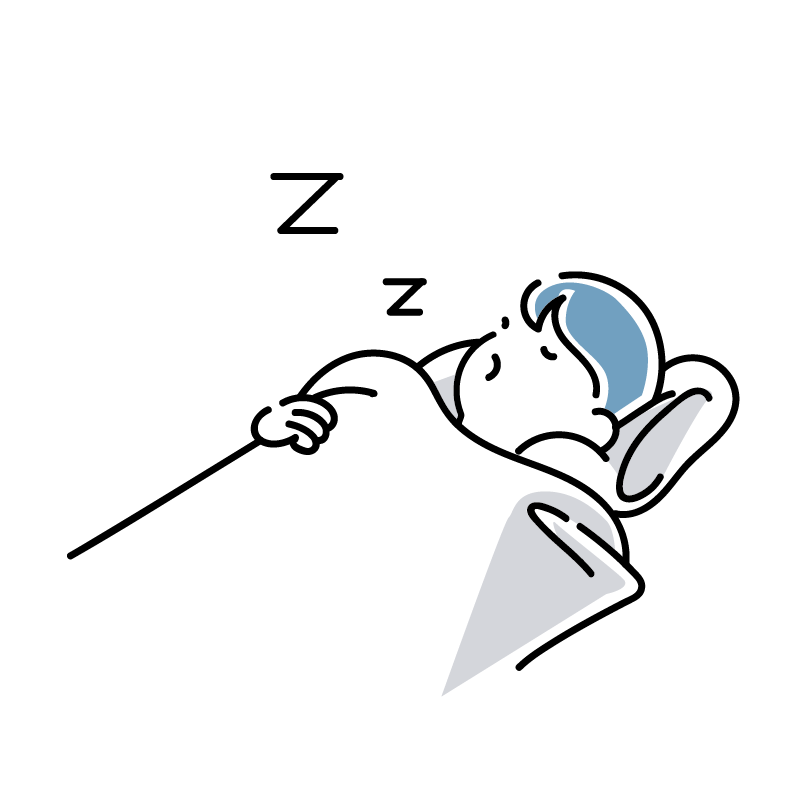 まいばん
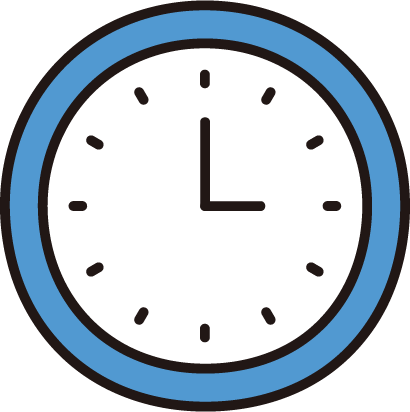 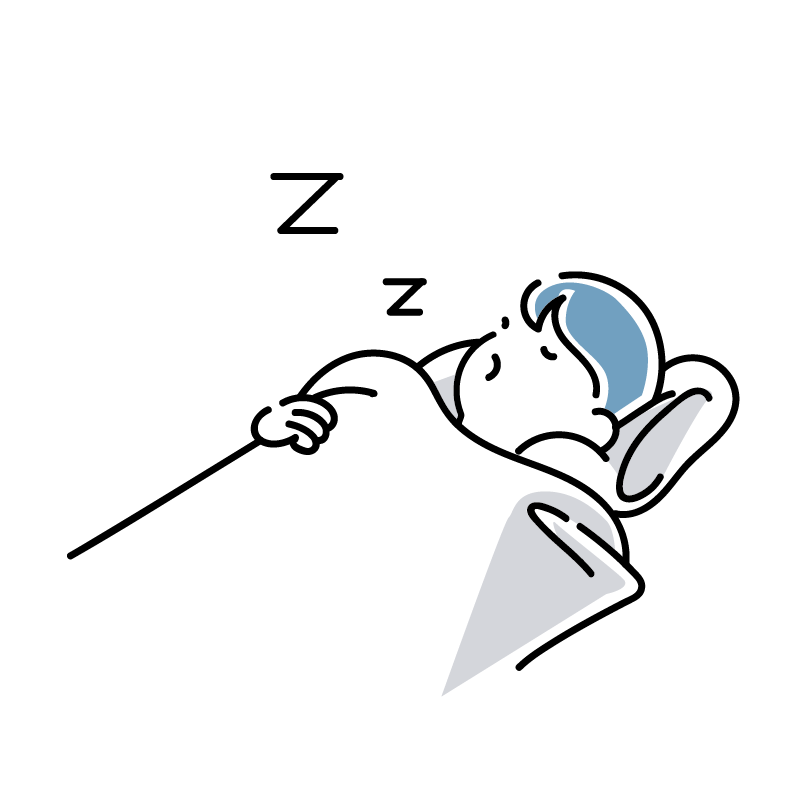 こんばん
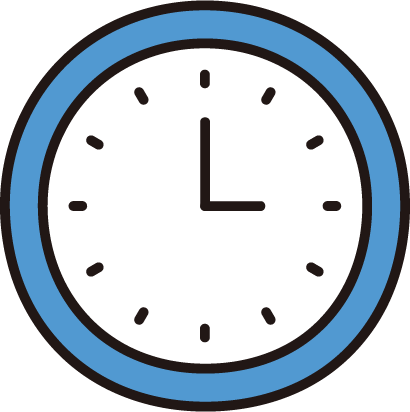 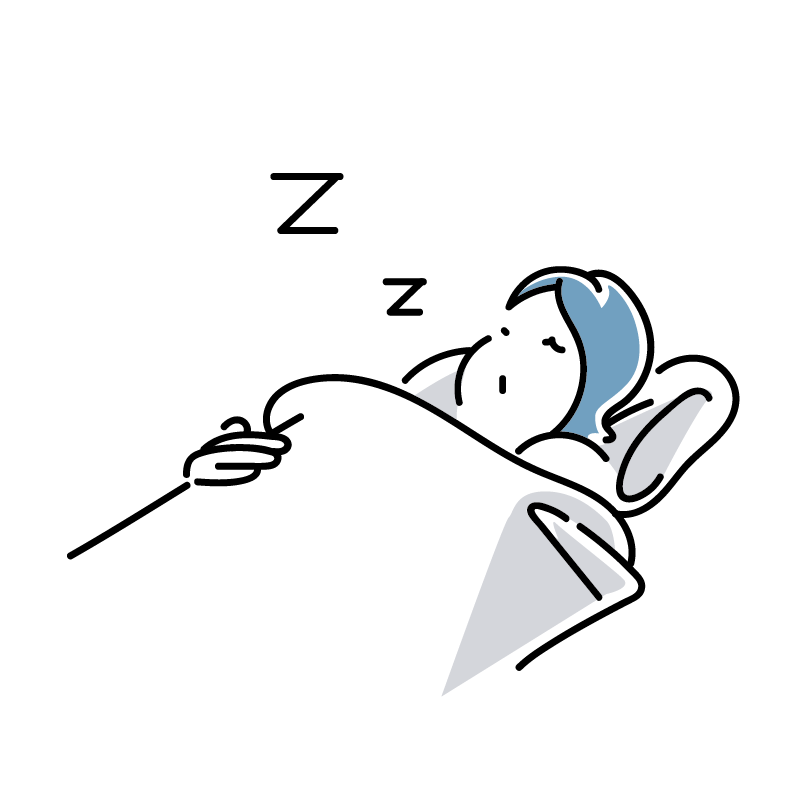 にちようび
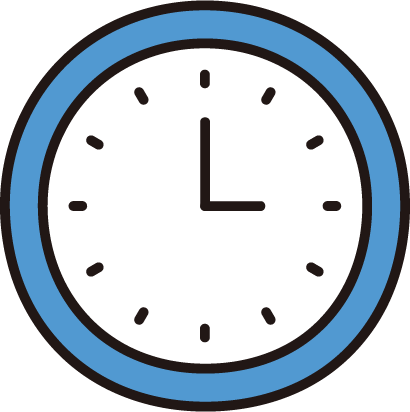 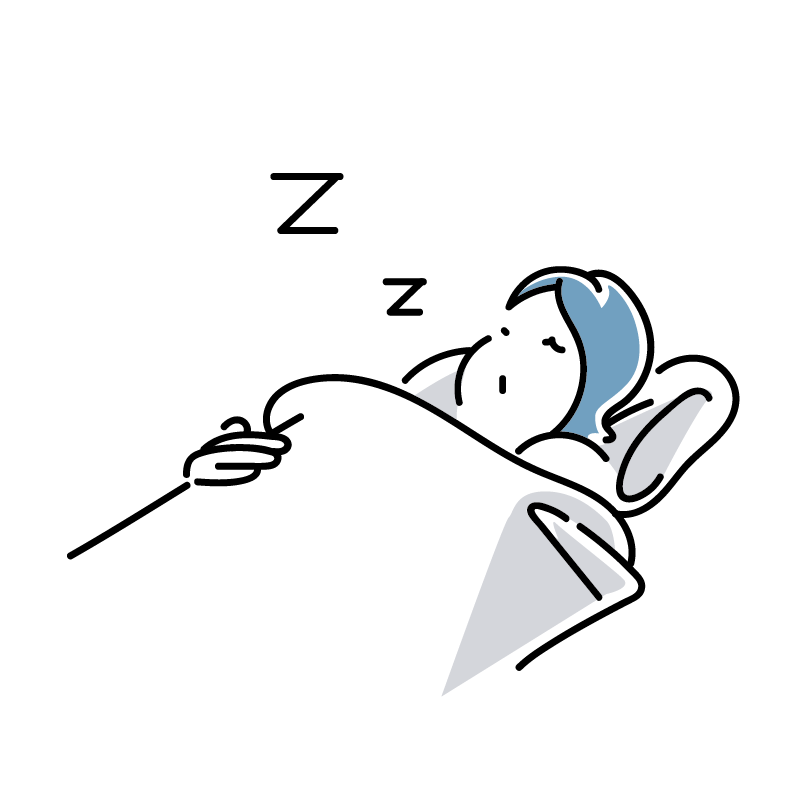 きんようび
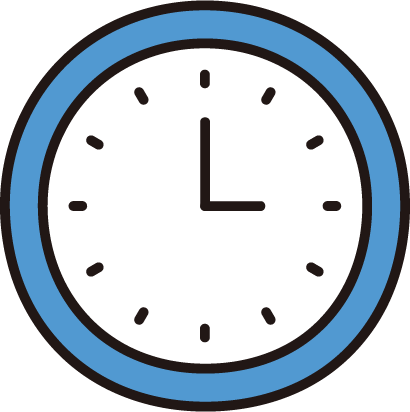